Office of Student and Family Support: 2.17.2022
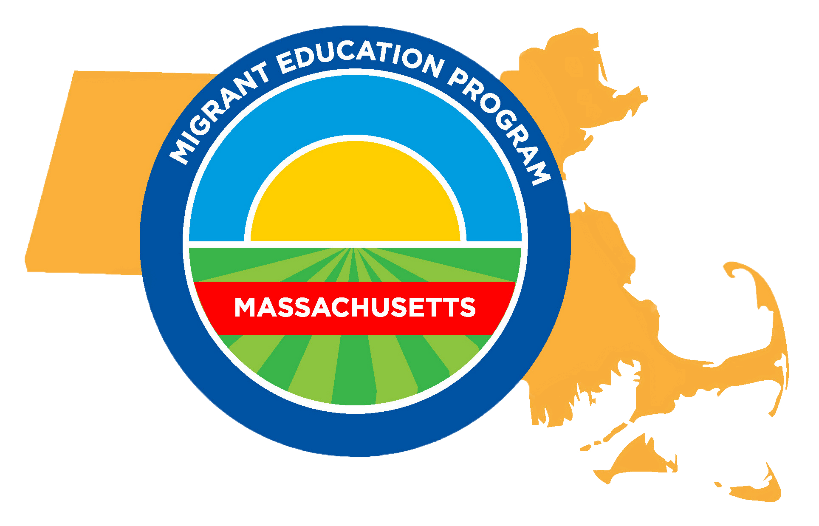 MMEP
The Massachusetts MEP is a federally funded entitlement grant 
through Title I, part C of ESEA- Every Student Succeeds Act

The Collaborative for Educational Services 
oversees the program as a subgrantee of MA DESE
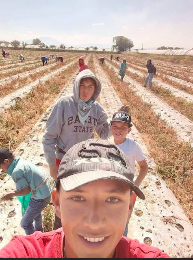 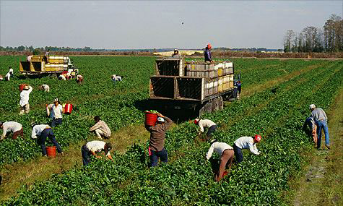 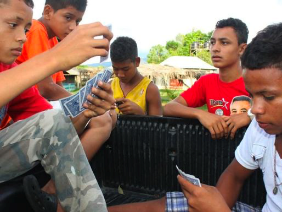 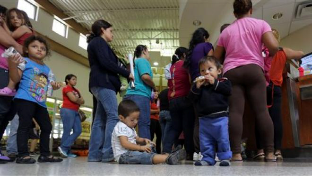 Impacts of migratory lifestyle
Work
Moves
Poverty
Often have to move frequently from one job to the next, creating a very unstable living situation
Moves and immigration status can negatively impact access to social services and community connections
Often affected by weather and a need to quickly grow, harvest and process products
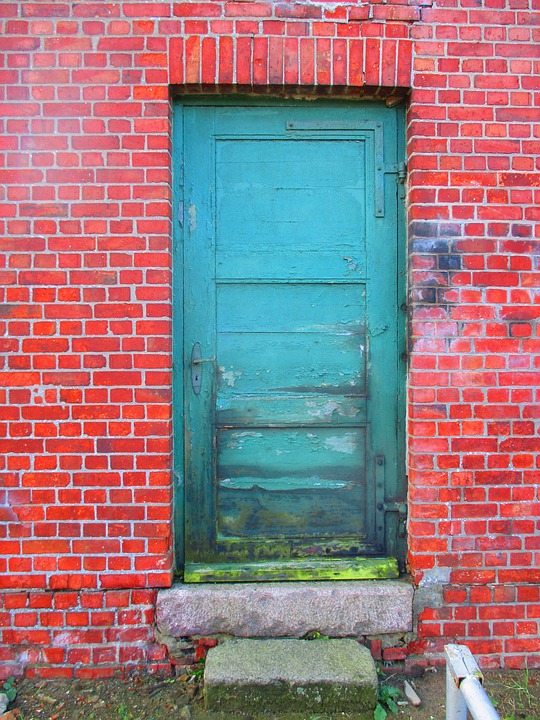 We Open Doors
Help migratory students and youth meet their academic goals 
Ensure that migratory students fully benefit from the same programs and supports provided to non-migratory students and youth
Guide students on a pathway that leads to high school graduation or its equivalent
Purpose of the MEP
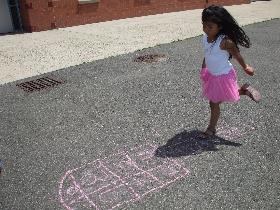 We serve:
Preschoolers
All identified, eligible migratory children/youth between the ages of 3-21 while they live in Massachusetts
K-12
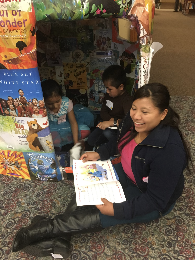 Out of School Youth
Who We Serve + What We Do
We must:
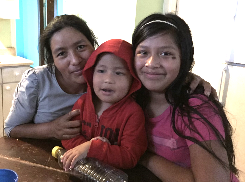 Ensure we are supplementing and not supplanting services
Involve the parent/caregiver/youth and support them to advocate for their child and themselves
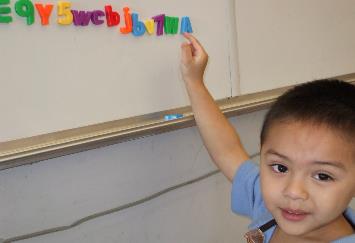 Migratory preschool aged children tend to not be enrolled in structured early childhood education programs and therefore are at a high risk to enter kindergarten at a disadvantage compared to non-migratory children
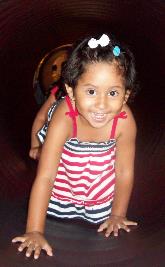 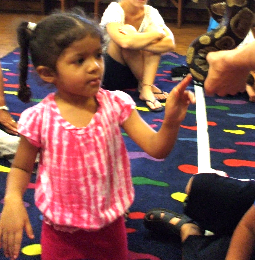 PRESCHOOL (3-5 yrs old)
Enrollment in Preschool and Summer Programs
Assistance with Kindergarten Registration
Connections with Community Based Programs

Home-Based Family Early Literacy
Summer Site-Based Programming
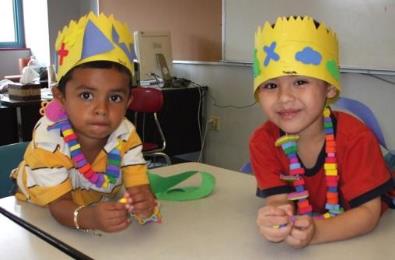 Examples of Indirect Services                 
Examples of Direct Services
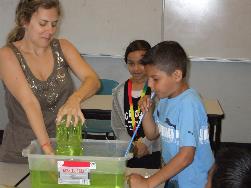 Migratory elementary and middle school students experience difficulties in the first years of schooling when coming from another country and migratory students are not on par with their non-migratory peers in meeting proficiency in ELA, Math and Science assessments.  They also require support in connecting with linguistically and culturally responsive school staff.
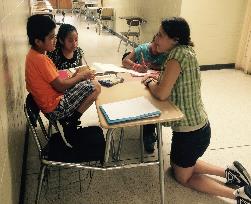 Elementary + Middle School  (k-8)
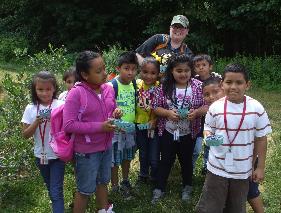 Enrollment in After school Programs + Camps
Assistance with School Registration and placement
Connections with Community Based Programs
IEP/504 Processes
Home and Site-Based Tutoring
Summer Home and Site-Based Programming
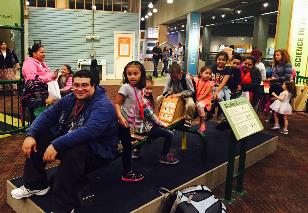 Examples of Indirect Services                 
Examples of Direct Services
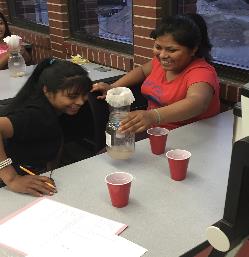 Migratory high schoolers, many who are SLIFE, can struggle with understanding academic and participation expectations in US schools and are significantly behind non-migratory high school students in proficiency in ELA, Math and Science assessments.  

The majority are unaccompanied or responsible for younger family members and balance school expectations while working and supporting themselves and their families
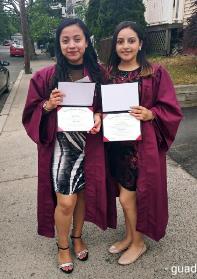 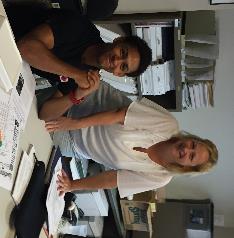 HIGH Schoolers + Umaccompanied Youth
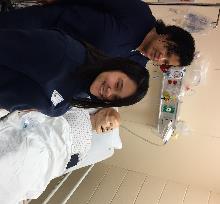 Assistance with school registration and placement
Advocacy within schools and social supports
Connections with Community Based Programs
Graduation requirement monitoring/tracking

Home and Site-Based Tutoring
Summer Academic Supports
English/Life Skills and Goal Setting
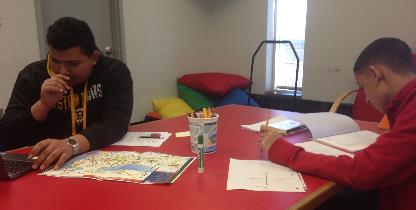 Participation in the iSOSY Consortium Grant
instructional Services for Out of School and Secondary Youth
Examples of Indirect Services                 
Examples of Direct Services
Out of School Youth (OSY) are those who are not enrolled in school but have not completed their high school education.  
They are working and are usually independent.  They are usually not served by their school district and due to their work schedules and priorities/maturity, are not ideal candidates for adult education centers.
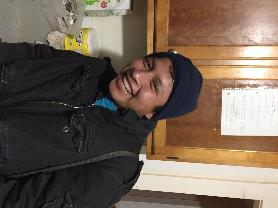 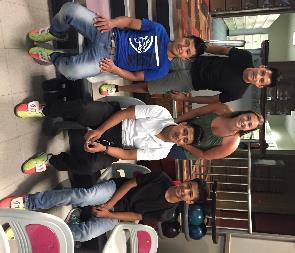 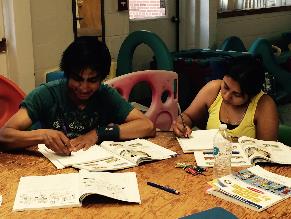 Out of School Youth (OSY)
Enrollment in MassHealth and other social services
Connections with Community Based Programs


Remote English and Life-Skills Classes
HiSET Prep classes
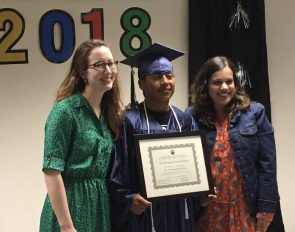 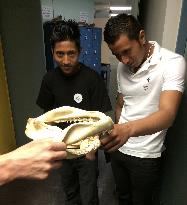 Participation in the iSOSY Consortium Grant
instructional Services for Out of School and Secondary Youth
Examples of Indirect Services                 
Examples of Direct Services
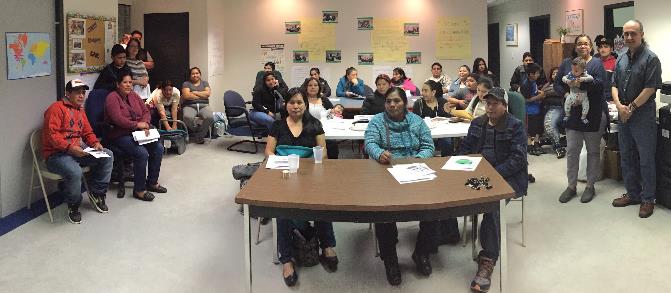 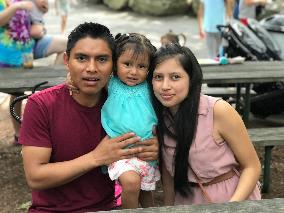 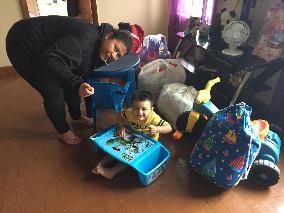 Regional Parent Advisory Council (RPAC)

State Parent Advisory Council (SPAC)

Connections with Community Based Programs

Referrals to legal, housing, basic needs support

Participation in community and school based activities

MMEP sponsored workshops and trainings
Parents/Caregivers
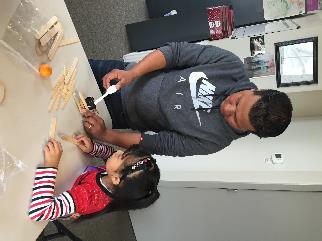 Eligibility
MISCONCEPTION
MIGRANT              IMMIGRANT
My Characteristics
M
I
G
R
A
N
T
People Born in the United States
People Born in other countries
Is there a migratory worker?
1
ELIGIBILITY
Is there a migratory child/youth?
2
1
2
Age
School
Are they between the ages of 3-21?
Have they graduated from high school or have their equivalency?
MIGRATORY CHILD/YOUTH
3
4
Move
Family
Did they move into the school district in the past 36 months?
Do they live with or are a migratory worker?
1
2
3
Move
Economics
Work
Did they move into the school district in the past 36 months?
Did they move for economic necessity?
Did they engage in qualifying work soon after the move?
MIGRATORY WORKER
Seasonal



Temporary less than 12 months
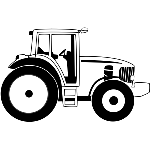 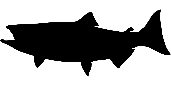 What is qualifying work?
Agriculture
Fishing
Catching or initial processing of fish or shellfish, as well as the raising or harvesting of fish or shellfish at fish farms
Production or initial processing of crops, dairy products, poultry or livestock, as well as the cultivation or harvesting of trees
Current Employers (Agriculture)
•J. Maheras
•O.J. Thrall Farm
•Garden Fresh Salad
•Da Silva Fruit
•Grower Direct, Inc.
•State Garden
•Nourse Farms
•Baldor Boston
•Czajkowski Farm
•Infinite Herbs
•Pioneer Gardens
•Szawlowski Potatoes
•Dzen Brothers
•Monrovia
Current Employers (Fish/Shellfish)
•Great Eastern Seafood
•Channel Fish
•New England Crab Company
•Tichon Seafoods
•Intershell
•Seatrade International
•Marder Trawling
•Atlantic Capes Fisheries Inc.
•Sea Watch International Limited
•Atlantic Red Crab
•Mariners Seafood
•Atlantic Fish and Seafood
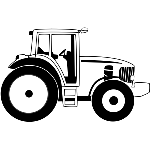 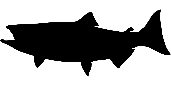 Examples of Companies with qualifying work
Agriculture
Fishing
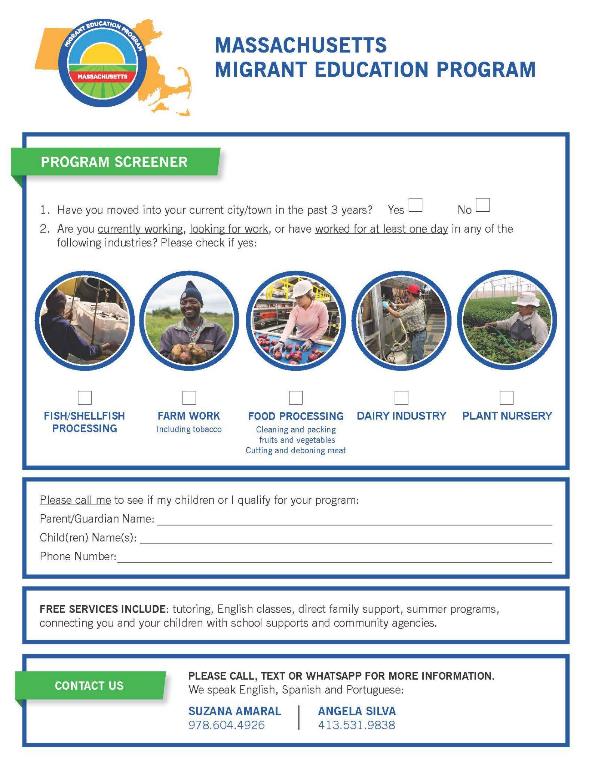 School districts have integrated into online registration and staff trainings

Currently available in 10 languages: Spanish, Portuguese 
Arabic, French, English, K’iche
Haitian Creole, Thai + Nepali

MMEP provides training, support and supplies to districts and agencies in using the screeners
Referrals/Screener
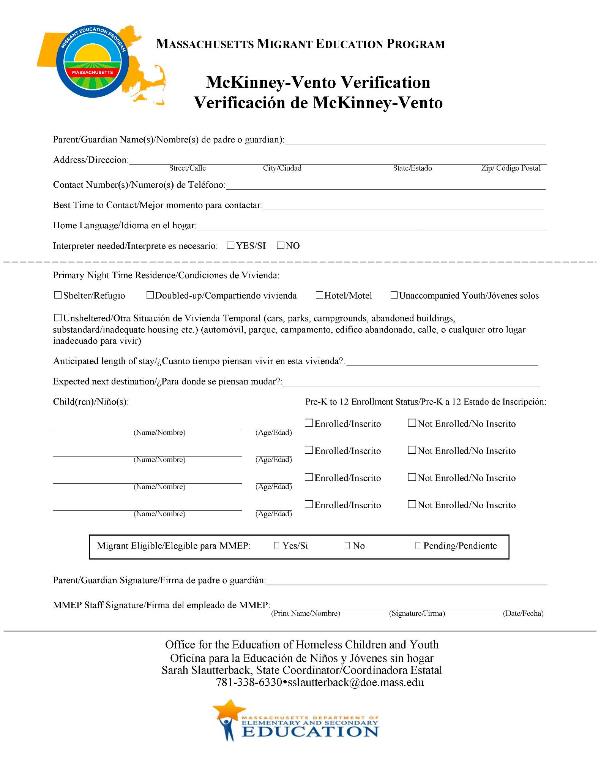 MMEP staff are trained on making determination if a child/youth is experiencing homelessness

This form assists districts with expedited student registration and can be used for both migratory and non-migratory students

MMEP will also provide verification forms for students who are already enrolled in a school district but has not been identified as experiencing homelessness
McKinney-Vento Verification
MMEP and SCHOOL DISTRICTS 
Working Together
Parent/Caregiver Connection
Caseloads
Needs Assessments and Academic Supports
Program Recruitment
McKinney-Vento and Residency Verification
Record Exchange +Enrollment
Teamwork + Wrap Around Services
IEP/504 Evaluation/Team
Address 
Basic Needs
Summer Program Enrollment
[Speaker Notes: Program Screeners
McKinney-Vento and Residency Verification]
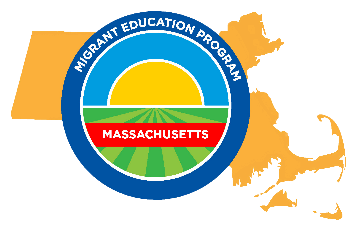 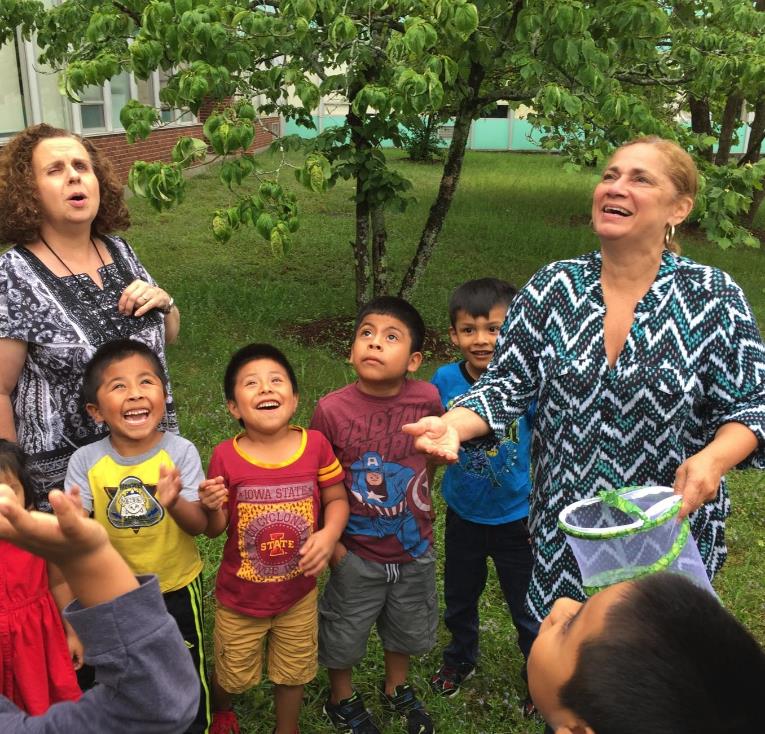 Thanks!
Emily Hoffman
State Program Director
Massachusetts Migrant Education Program
ehoffman@collaborative.org
978.604.4935

www.collaborative.org/programs/migrant-education-program